青春萌动
年    级：七年级                     道德与法治（统编版）
主讲人： 张存银                     学    校：泸县海潮镇高寨学校
[Speaker Notes: 页面统一为16:9宽幅画面比例尺寸；PPT统一格式为PPT或PPTX。
中文：
1. 课名：微软雅黑48号字；
2.（第一课时）：微软雅黑32号字；
3.学校名称：请填写全称；
4.学科、年级、主讲人、学校：华文楷体28号字（具体根据文字量可适当调整）。

英文
1.课名：字体以Times New Roman为主，字号一般使用32—36号，特别强调可以用40号；
2.（Period 1）：字体使用Arial，字号为28；
3.正文一般用24—28号，特别强调可用32号。

注意标点的规范（例如：中文省略号为……，可用Shift+数字键6打出中文省略号，英文省略号为…）]
同桌的你
词曲：高晓松
演唱：老狼
明天你是否会想起
昨天你写的日记
明天你是否还惦记
曾经最爱哭的你
老师们都已想不起
猜不出问题的你
我也是偶然翻相片
才想起同桌的你
你从前总是很小心
问我借半块橡皮
你也曾无意中说起
喜欢和我在一起
那时候天总是很蓝
日子总过得太慢
你总说毕业遥遥无期
转眼就各奔东西
谁遇到多愁善感的你
谁安慰爱哭的你
谁看了我给你写的信
谁把它丢在风里
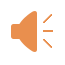 第二课 青春的心弦            第二框 青春萌动
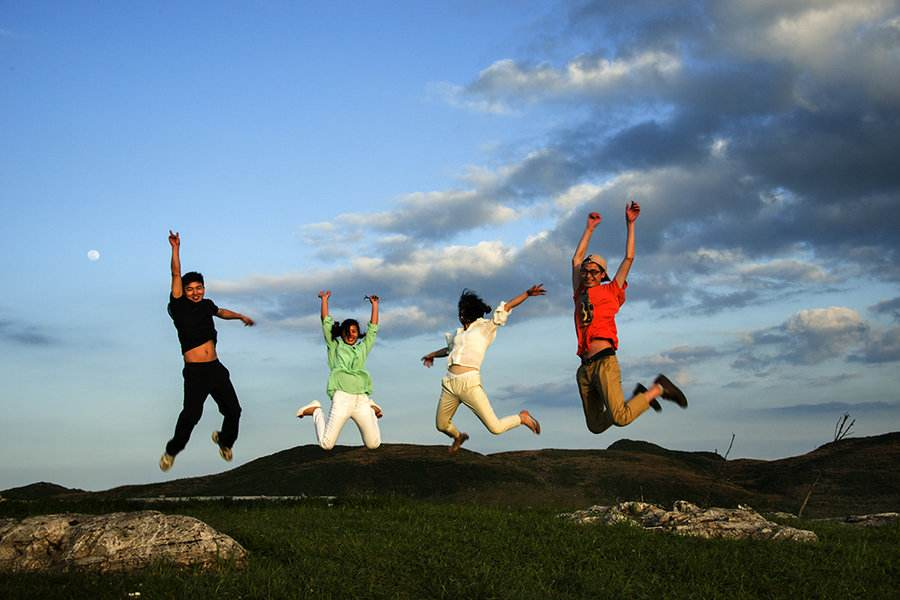 一、异性朋友
运用你的经验：
现在大家在纸上写出你心目中理想异性的特点，看看这些特点主要集中在哪些方面。
运用你的经验：
最让女生欣赏的男生
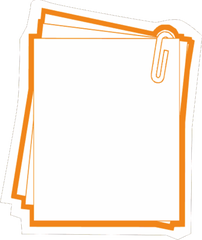 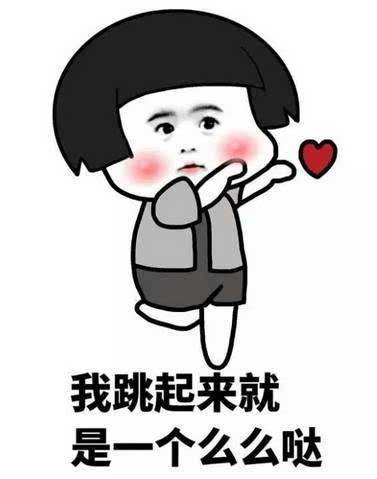 大胆、勇敢、幽默、诙谐
思维敏捷、善于变通
好学，有主见
团结同学，重友情
集体荣誉感强，热心助人
有强烈的上进心
勇于承担责任，有魅力
最让男生欣赏的女生
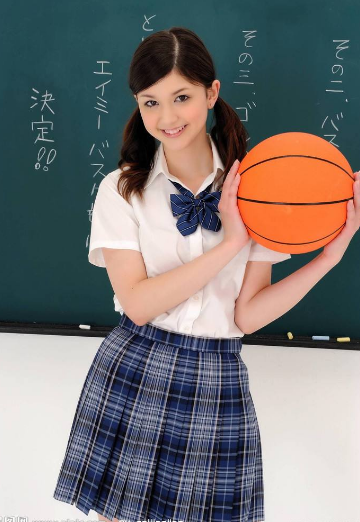 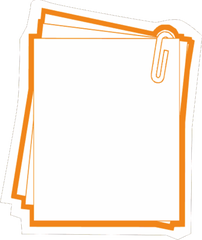 经常脸上有微笑，温柔大方
活泼、稳重而不呆板
说话斯文，笑起来甜甜的
善解人意，朴素善良，随和
能听取别人意见，自己又有主见
坦然，充满信心
探究与分享一：
（一）异性朋友
情景一：小梅的苦恼：“以前我看到男生就烦，从这个学期开始，我忽然变得愿意和男生说话了，在各种活动中只有男生在场才觉得有劲儿，总想显示自己，引起男生注意。这是怎么了，我是坏女孩儿吗？我很害怕。”
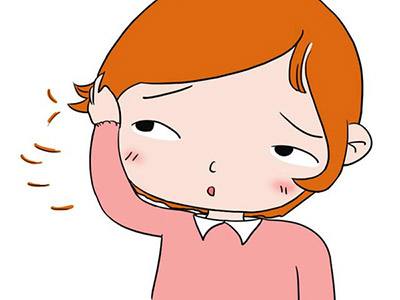 情景二：一天，大海放学回家就把自己关在房间里，晚饭也不吃。妈妈和他沟通了好半天，大海才道出原委：因为自己脸上的一个小疤痕，前桌的女生笑话他是“刀疤”，而这个场合恰巧被他所欣赏的女生撞见，大海觉得自己很没面子。
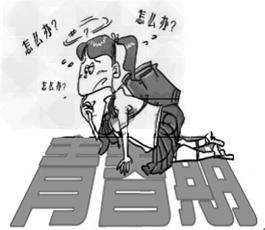 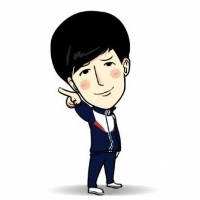 1、小梅和小海的苦恼有什么共同特点？
都是青春期心理萌动。
（1）步入青春期，一股未有过的心潮悄然涌动，带给我们一种特殊的情感体验。
（2）在异性面前，我们有自我表现的欲望，更加在意自己的形象，渴望得到异性的肯定和接受
2、在成长过程中，你有过类似的苦恼吗？
3、运用你的经验，你认为小梅和大海怎样才能摆脱苦恼？
正视青春期心理萌动，主动和老师、家长沟通交流，认识和处理青春期情感问题。
(一）异性朋友
1.什么是青春期心理萌动？
步入青春期，一股心潮悄然涌动，带给我们一种特殊的情感体验;在异性面前，我们有自我表现的欲望，更加在意自己的形象，渴望得到异性的肯定和接受。这是青春期的心理萌动。
2.与异性相处有什么重要意义？
①有助于我们了解异性的思维方式、情感特征。
      ②我们不仅仅是因为性别的吸引，更是因为能从对方身上看到某些优秀品质，这些品质吸引着我们。
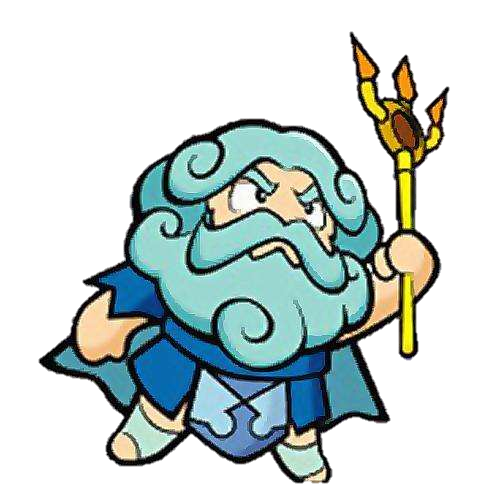 ③与异性交往是我们成长的一个重要方面，也是对我们的考验。
探究与分享二：
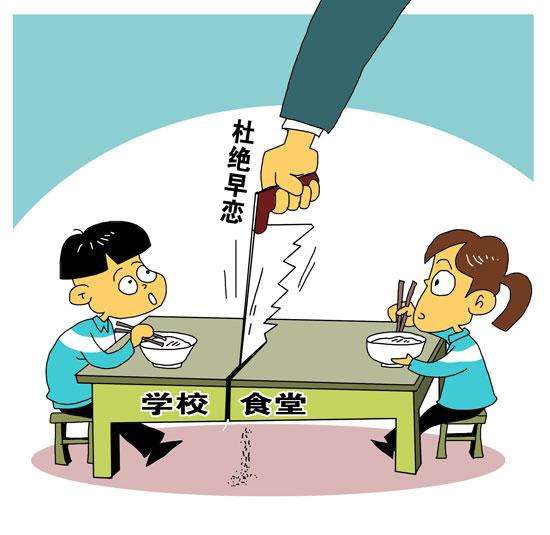 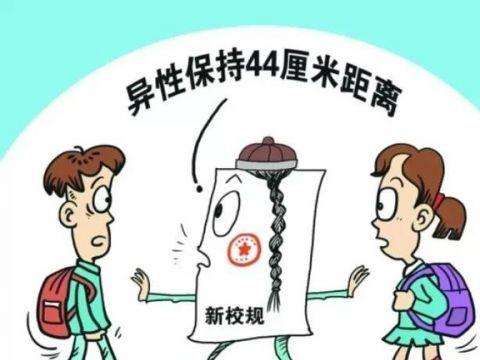 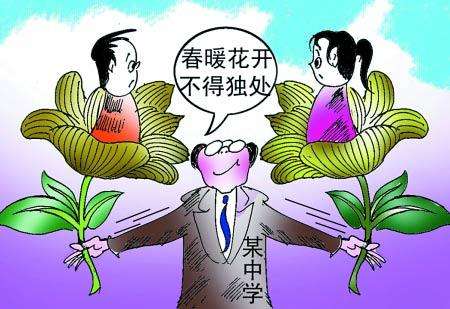 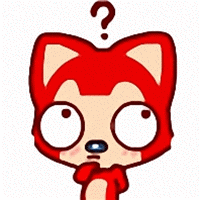 ◇学校制定这样的校规，表明校长和老师担心什么？他们的担心有哪些合理之处？
◇如果校长来听取大家对校规的意见你有哪些建议？
怎样正确与异性相处？
遵循自然适度的原则，即内心坦荡、言谈得当、举止得体。
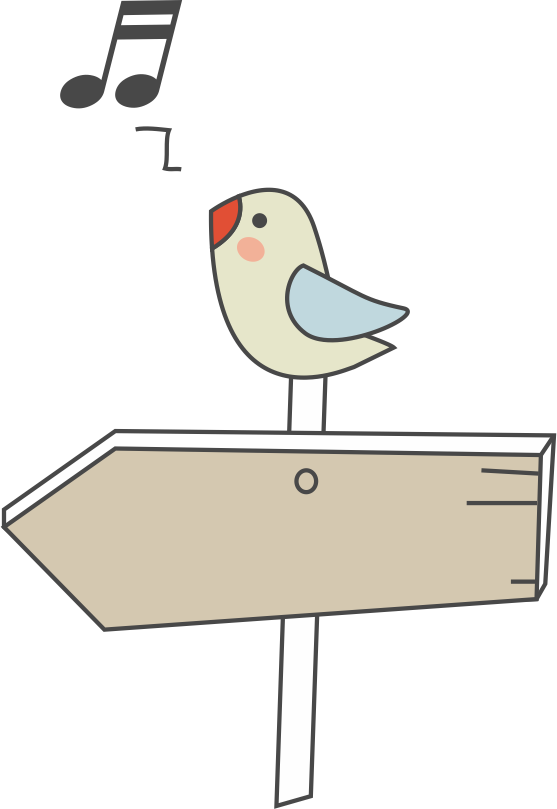 （二）异性情感
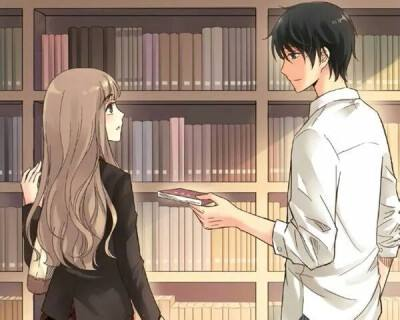 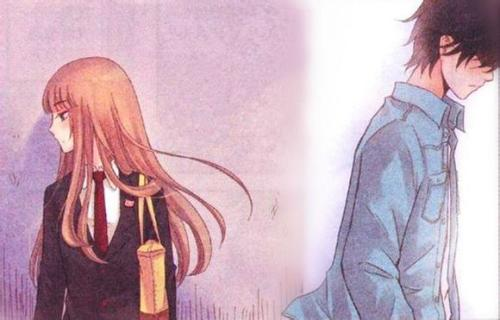 探究与分享三：
（二）异性情感
情景一：夏夏喜欢看青春偶像剧，剧中的男主角都非常帅气，故事也很浪漫。一天夏夏看到隔壁班的一个男生酷似电视剧里的偶像。夏夏很激动，幻想着……
情景二：雨薇的父母常年在外地工作，家里只有雨薇和奶奶。彬彬得知这一情况，经常放学后到雨薇家帮忙，久而久之，就有同学说彬彬在追求雨薇。彬彬也意识自己越来超真欢独立、能干、 孝顺、善解人意的雨薇了。他为难了，不知道自已以后该怎么办……
1、夏夏和彬彬的心情，你能理解吗？
青春期，男生女生在与异性交往的过程中，会因为对异性的欣赏、对美好的向往而愉悦，也容易把这种欣赏和向往理解为爱情。其实，这并不是真正的爱情。
2、如果你是彬彬，你有两全其美的办法吗？
彬彬对雨薇的情感，需要慎重对待，理智处理。我可以号召班里的同学帮助彬彬，摆脱困境，淡化朦胧的情感。
4、怎样正确认识青春期的异性情感？
青春期，我们心中开始萌发一些对异性朦胧的情感。这是青春成长中的正常现象。
在与异性交往的过程中，我们会因为对异性的欣赏、对美好的向往而愉悦，也容易把这种欣赏和向往理解为爱情。其实，这并不是真正的爱情。
面对生活中可能出现的朦胧的情感，我们应该慎重对待，理智处理。
让我们一起说出我们心中的誓言，表明我们的立场：
    男孩女孩 携起手来 / 迎着朝阳追 踏着夕阳归 / 我们遨游在知识的大海
    男孩女孩 理想满怀 / 年轻的懵懂 希望的田野 / 美好的未来把我们等待
    男孩女孩 继往开来 / 祖国正春天 开放好年代 / 让我们同创 明天的辉煌
青春萌动的含义及表现
异性相处的意义
珍惜异性间的友谊
板书设计
异性朋友
对异性朦胧的情感是正常现象
异性情感
青春萌动
异性间的好感不是真正的爱情
理智处理异性情感
1、开学以来，七年级学生肖博看到女生就脸红，就有点不自然。相比以前，他更喜欢照镜子，更注意自己的衣着打扮了。对于肖博的这种变化，下列评价不妥的是（    ）
    A．对女生产生了异性情感，这是青春期心理萌动的表现
    B．在女生面前，产生了自我表现的欲望
    C．太在意自我形象了，太爱表现自己了 
    D．渴望得到异性的肯定与接纳
C
B
2、进入青春期后，我们开始悄悄地关注异性。比如，女生会聚在一起，对班里高大帅气的男生评头论足；男生偶尔也会在一起用调侃的方式谈论某些女生。这是（  ）    
   ①青春期心理萌动的表现  
   ②心理不健康的表现，应给予必要的心理治疗 
   ③青春成长中的正常现象  
   ④不与同学友好相处  
     A．①②   B．①③  C．①②④  D．②③④
C
B
3、小花性格大大咧咧，很有男生缘，经常和某些男生勾肩搭背、打打闹闹。慢慢地，班里一些同学经常窃窃私语，认为小花与某些男生关系不正常。对此，小花觉得很委屈，不知道该怎么办。下列对小花的建议合理的有（   ）
①保持沉默，不再与男生交往  ②对议论自己的同学给予警告  ③在与异性交往过程中，注意言谈得当、举止得体 ④向家长和老师求助
     A．①②    B．①④     C．②③     D．③④
D
4、女生小茜和男生小明互相帮助，关系很好，经常一同进出教室，于是有同学议论他俩“早恋”，小茜为此非常苦恼和困惑。以下关于异性交往问题的讨论，观点正确的是（    ）
①男女生交往，要慎重对待，理智处理  ②男女生之间要少说话，保持一定的距离  ③异性同学之间建立纯真的友谊，有利于我们健康成长  ④早恋有坏处也有好处，不应提倡，也不必反对
   A．①③   B．②③   C．③④   D．①④
A
5、情景一：有位女生在进行心理咨询时说：“我在小学时，看到
男生就厌烦，上中学后，我忽然变得想和男生说话了，有时看到男生过来，我就会不自觉地迎上去，喜笑颜开地和对方打招呼。在学习活动中有男生在场才觉得有劲，和男生一起做事，总想表现自己，以引起男生的注意。我这是怎么了？我到底应该怎样与男生交往？”
     情景二：有位七年级男生在日记中写道：“我和一位女同学讨论学习问题，几个同学看到后说我们在谈恋爱，从此我们再也不敢和对方说话了。”
     （1）情景一中的这位女生遇到了什么问题？
     （2）为帮助情景一中的女生，我们应该告诉她什么？
     （3）请你结合情景二，说说中学生应如何对待异性之间的友谊。